Finding Comfort in Jesus
Encontrando Consuelo en Jesus
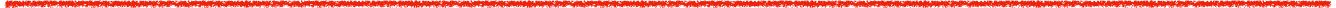 Jesus and Lazarus- John 11:1-6
Jesus Y Lazaro- Juan 11:1-6
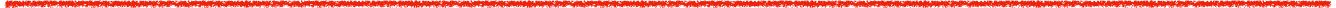 John 11:4 But when Jesus heard this, He said, "This sickness is not to end in death, but for the glory of God, so that the Son of God may be glorified by it."
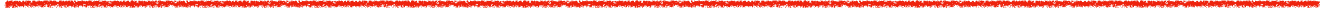 Juan 11:4 Cuando Jesús lo oyó, dijo: Esta enfermedad no es para muerte, sino para la gloria de Dios, para que el Hijo de Dios sea glorificado por medio de ella.
Jesus and His Disciples-John 11:7-16
Jesus Y Sus Discipulo- Juan 11:7-16
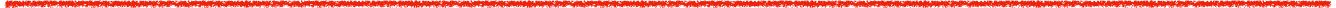 John 11:14-16 So Jesus then said to them plainly, "Lazarus is dead, [15] and I am glad for your sakes that I was not there, so that you may believe; but let us go to him." [16] Therefore Thomas, who is called Didymus, said to his fellow disciples, "Let us also go, so that we may die with Him."
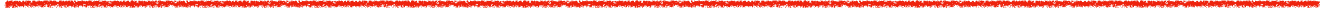 Juan 11:14-16 Entonces Jesús, por eso, les dijo claramente: Lázaro ha muerto; [15] y por causa de vosotros me alegro de no haber estado allí, para que creáis; pero vamos a donde está él. [16] Tomás, llamado el Dídimo, dijo entonces a sus condiscípulos: Vamos nosotros también para morir con El.
Jesus and Martha- John 11:17-27
Jesus y Marta- Juan 11:17-27
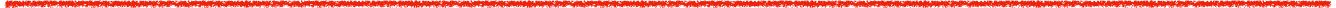 John 11:25-27 Jesus said to her, "I am the resurrection and the life; he who believes in Me will live even if he dies, [26] and everyone who lives and believes in Me will never die. Do you believe this?" [27] She said to Him, "Yes, Lord; I have believed that You are the Christ, the Son of God, even He who comes into the world."
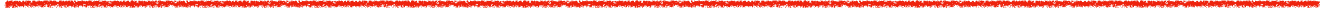 Juan 11:25-27 Jesús le dijo: Yo soy la resurrección y la vida; el que cree en mí, aunque muera, vivirá, [26] y todo el que vive y cree en mí, no morirá jamás. ¿Crees esto? [27] Ella le dijo*: Sí, Señor; yo he creído que tú eres el Cristo, el Hijo de Dios, el que viene al mundo.
John 11:39-40 Jesus said, "Remove the stone." Martha, the sister of the deceased, said to Him, "Lord, by this time there will be a stench, for he has been dead four days." [40] Jesus said to her, "Did I not say to you that if you believe, you will see the glory of God?"
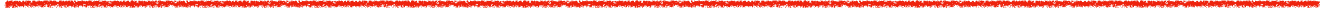 Juan 11:39-40 Jesús dijo*: Quitad la piedra. Marta, hermana del que había muerto, le dijo*: Señor, ya hiede, porque hace cuatro días que murió. [40] Jesús le dijo*: ¿No te dije que si crees, verás la gloria de Dios?
Jesus and Mary- John 11:28-35
Jesus y Maria- John 11:28-35
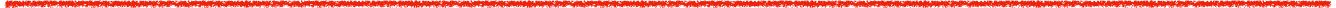 John 11:33-35 When Jesus therefore saw her weeping, and the Jews who came with her also weeping, He was deeply moved in spirit and was troubled, [34] and said, "Where have you laid him?" They said to Him, "Lord, come and see." [35] Jesus wept.
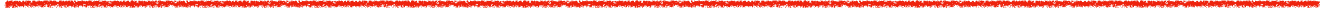 Juan 11:33-35 Y cuando Jesús la vio llorando, y a los judíos que vinieron con ella llorando también, se conmovió profundamente en el espíritu, y se entristeció, [34] y dijo: ¿Dónde lo pusisteis? Le dijeron*: Señor, ven y ve. [35] Jesús lloró.
Jesus and The Grave- John 11:38-44
Jesus y La Tumba- Juan 11:38-44
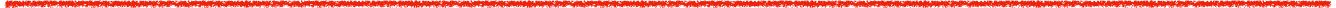 John 11:43-44 When He had said these things, He cried out with a loud voice, "Lazarus, come forth." [44] The man who had died came forth, bound hand and foot with wrappings, and his face was wrapped around with a cloth. Jesus said to them, "Unbind him, and let him go."
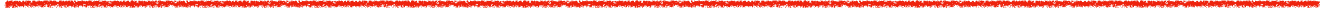 Juan 11:43-44 Habiendo dicho esto, gritó con fuerte voz: ¡Lázaro, ven fuera! [44] Y el que había muerto salió, los pies y las manos atados con vendas, y el rostro envuelto en un sudario. Jesús les dijo*: Desatadlo, y dejadlo ir.